Plantenkennis fruitBoomteelt
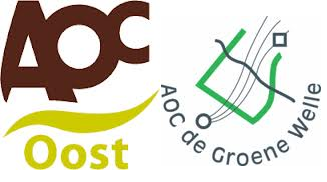 R. Soesman
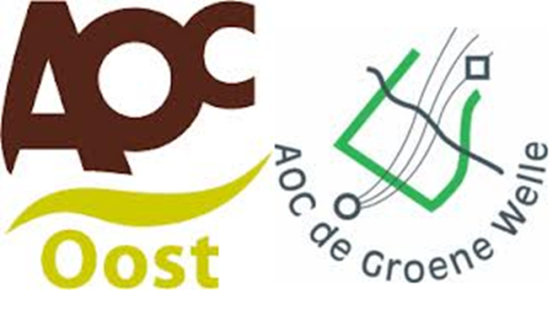 Beoordeling
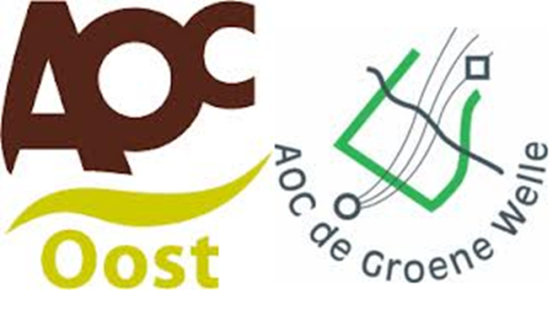 Actinidia deliciosakiwi
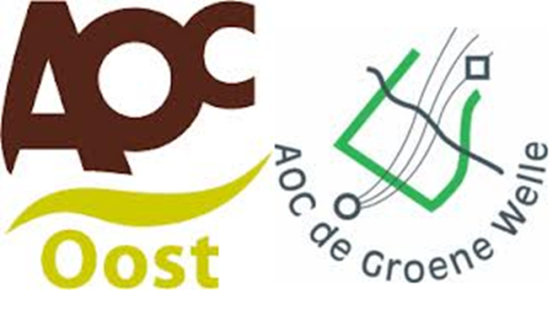 Malus domesticaappel
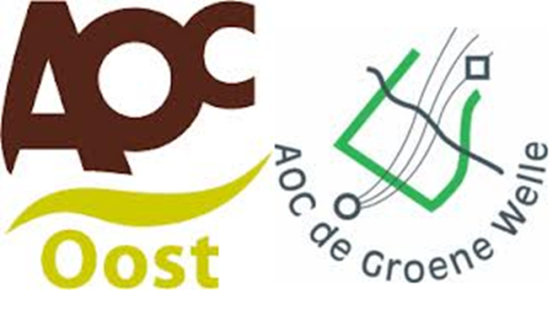 Mespilus germanicamispel
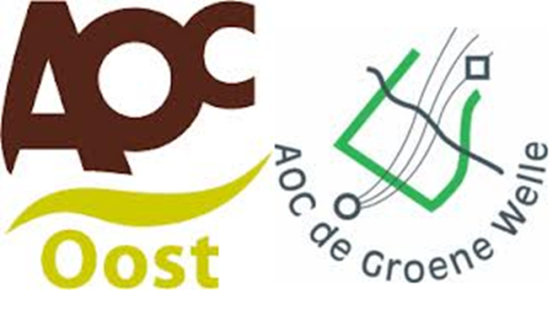 Prunus domestica ‘Opal’pruim
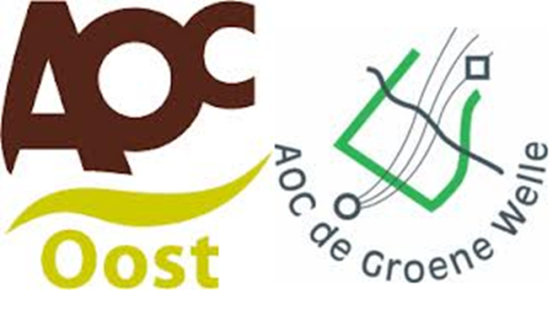 Prunus domestica ‘Victoria’pruim
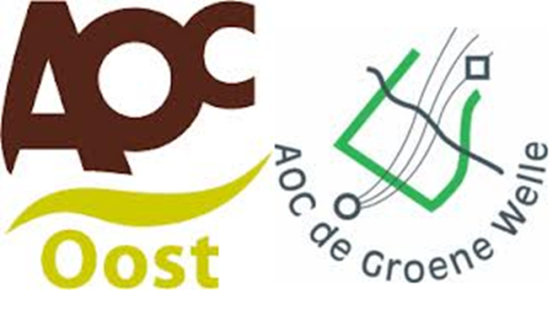 Pyrus communiscultuurpeer
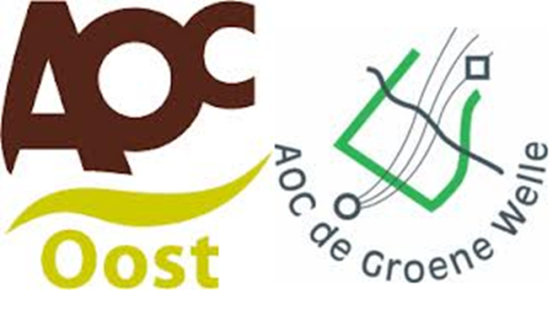 Ribes uva-crispakruisbes
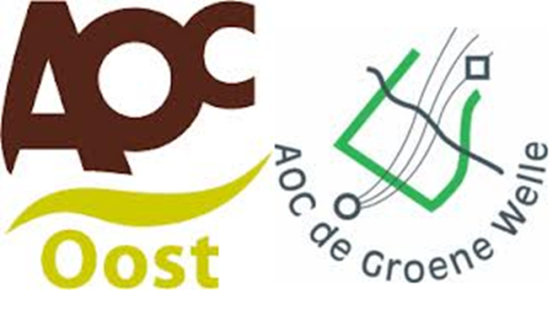 Ribes nigrumzwarte bes
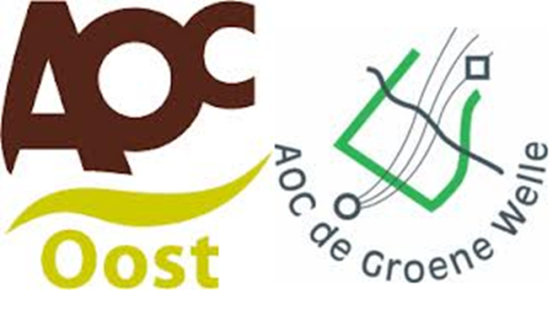 Ribes rubrumrode en witte aalbes
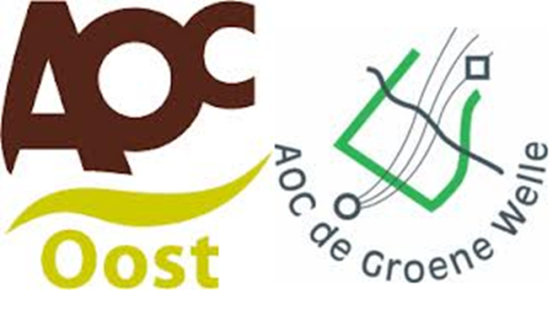 Rubus fruticosusbraam
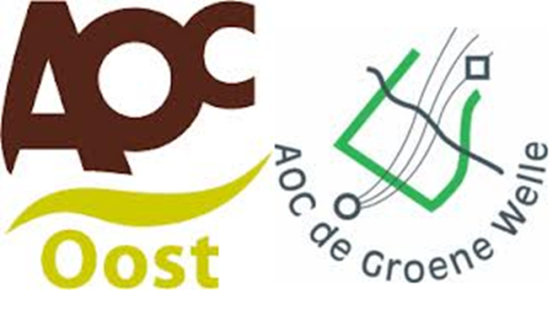 Rubus idaeusframboos
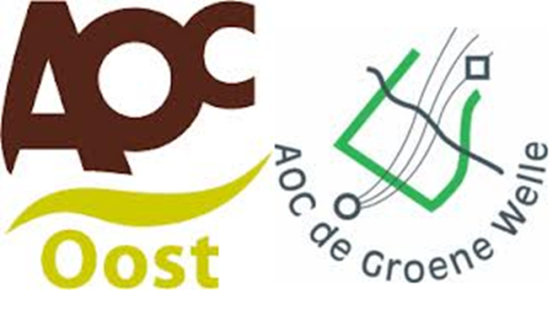 Vitis ‘Boskoop Glory’druif